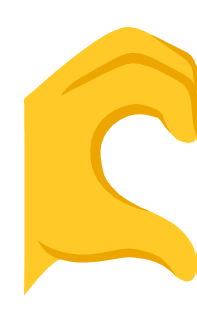 [Speaker Notes: Das Herz ist nur Halb – ein Teil fehlt
Hunger - Durst – Fremd – Nackt – Krank – Gefängnis werden einzeln auf  ein aufklappbares Herz geschrieben]
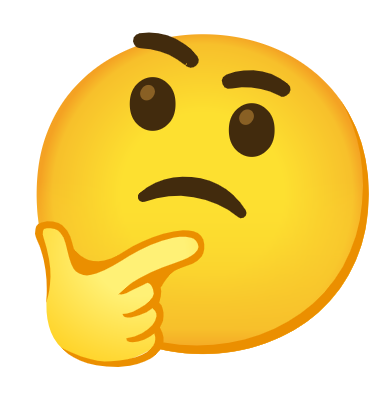 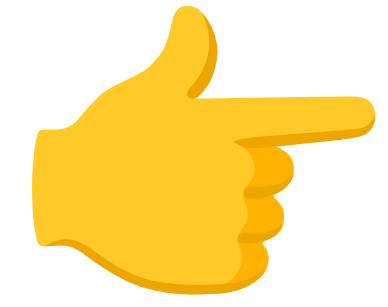 [Speaker Notes: Was haben diese Wörter mit dem Thema des Jugendsonntags zu tun?
Mit folgenden Emojis kann man das Thema des Jugendsonntags darstellen]
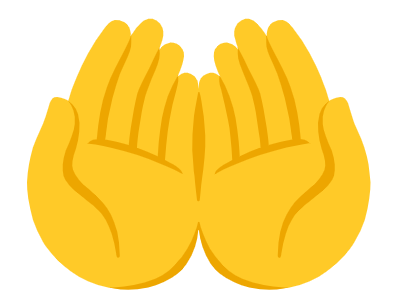 [Speaker Notes: Segen empfangen]
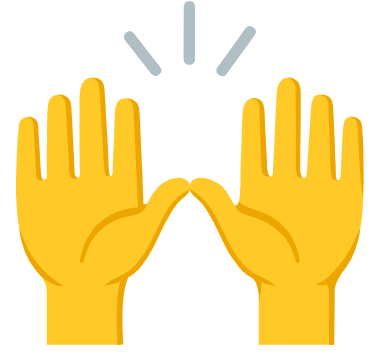 [Speaker Notes: Segen geben]
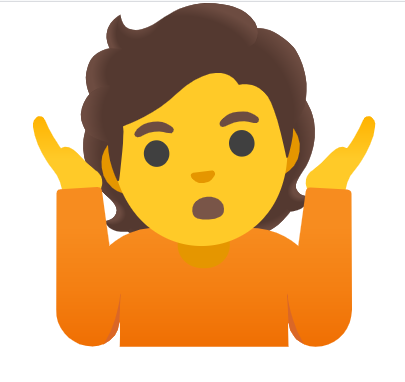 [Speaker Notes: Fragende Person]
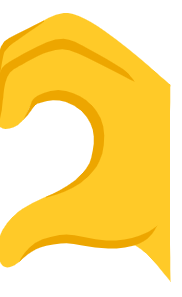 [Speaker Notes: Halbes Herz die andere Hälfte. Wir hören mehr in diesem Gottesdienst, wie aus dem halben Herz ein ganzes wird.]